Bell ringer 09/24/19
Please write the following in scientific notation:
83,000,000
957
4500
Unit 3: Measurement Basics
Using the metric system 7th grade physical science
Scientific Notation
Scientific Notation is an easy way for scientists to express very large numbers or very small numbers. It also helps eliminate mistakes when reading/writing these numbers.
In scientific notation, very large and very small numbers are expressed as the product of a number between 1 and 10 multiplied by some power of 10.
Example: 2.15 x 103 (scientific notation) 2150 (standard notation)
[Speaker Notes: There are very large and very small numbers that scientists have to deal with on a daily basis that writing them completely out wastes lots of time. Scientific Notation is an easier way to express these substantial values.]
Practice
Express the following by using scientific notation:
2350000= ______________
0.000000345= _____________
1,235= _______________
5,000,000= _____________
0.00475= ________________
What is the metric system?
Our objectives in this unit are to understand the importance of making accurate measurements and correctly using units of measure.
Today we use the International System of Units (SI System). This is used universally in scientific work.  We also refer to this system as the Metric System.
The metric system is a system of measurement that uses the meter, liter, and gram as base units of length, volume, and mass .
Why is this system important???
*Greek prefixes that you have to know*
Kilo- 1000x 
Hecto- 100x 
Deka- 10x
BASE (meters, liters, grams)
Deci-10th
Centi- 100th
Milli- 1000th
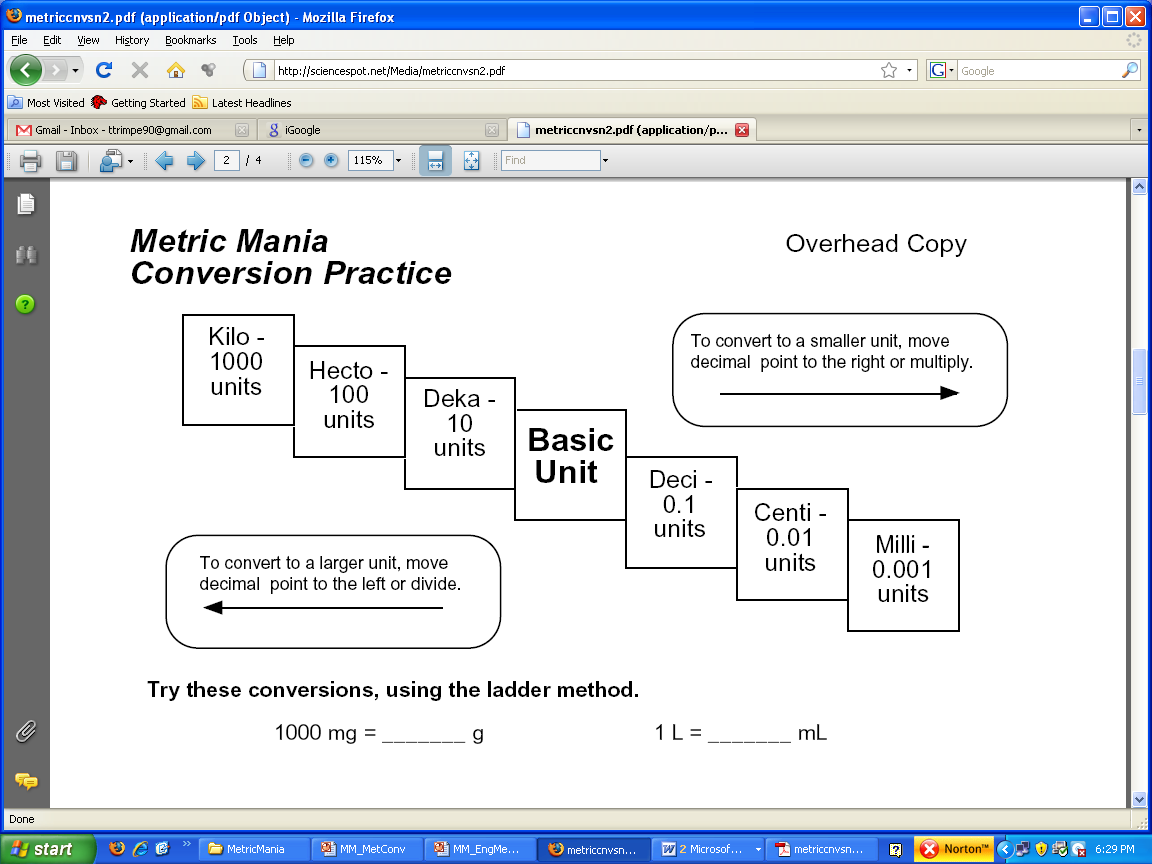 [Speaker Notes: If you move to right your exponent is positive and if you move to the left your exponent is negative]
Abbreviations
Length is measured in meters (m)
Volume is measured in liters (L)
Mass is measured in grams (g)
Abbreviations continued
Kilo (k)
Hecto (h)
Deka or deca (da)
Deci (d)
Centi (c)
Milli (m)
Practice example as a class
Convert 150 kilometers to meters
[Speaker Notes: Train tracks method- go through step by step and have them write down exactly what you did, after this problem to number 11 on class wkst]